DNATechnology &TransgenicEngineering
Pick up Mutations Warm Up
Complete using your notes!
Are Genetically Modified Foods Safe? - handout
DNA Technology
DNA technology: Applied biology that involves the manipulation of DNA for the purpose of engineering new genes
Examples: gene therapy, DNA fingerprinting, cloning, GMOs
DNA Technology
DNA technology in crime scene investigations:
DNA Fingerprinting
Used in suspect identification
Created with gel electrophoresis
Separation of DNA pieces through an electrically charged field
DNA Technology
Restriction enzymes (recall that enzymes break materials down)
Used to cut DNA into pieces
Smaller fragments travel farther in the gel
Each person’s DNA has the same fragmentation pattern
May also be used to catalogue endangered species
DNA Technology
The following is a DNA fingerprint produced by gel electrophoresis
Who is the culprit according to the gel below?
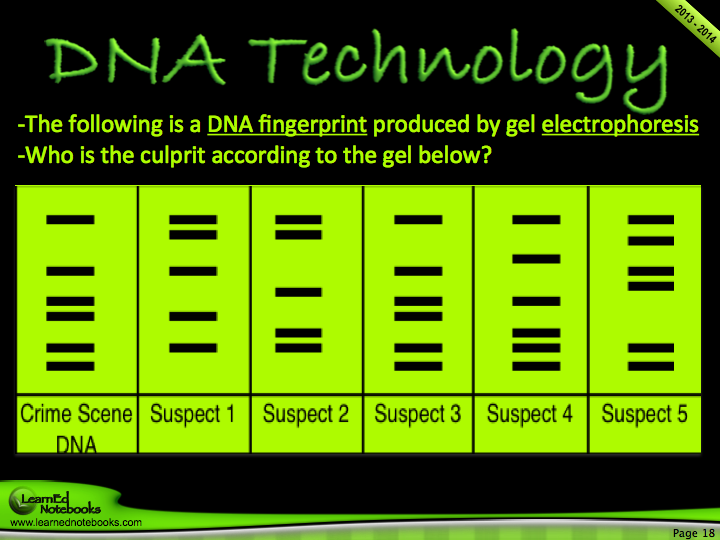 DNA Technology
Also useful in biotechnology
Vectors: transfer DNA
Move the DNA into new cells
Gene guns can shoot DNA into a new organism
Biological vectors are living and may be used to transfer DNA from organisms
Forensics: answers questions for legal purposes
Uses: biotechnology to investigate crime scenes, sequence DNA and analyze suspects
Gel electrophoresis - handout
Pick Up Both Notes sheets for today
Get out your orange sheet and DNA fingerprinting sheet for me to check
Who dunnit gel electrophoresis - activity
Transgenic Engineering
Human Genome Project (1990 – 2003)
13-year project involving human DNA
Scientists sequenced the 30 thousand genes found in the human genetic code
Human genome sequencing: mapped every gene in the body
Sequenced base pairs (all 3 billion)
Allows understanding of genes associated with certain traits
Transgenic engineering
Gene Therapy: used to help patients with certain genetic disorders
Treats or manages genetic disorders
Replaces defective genes with functional genes
Drawbacks: still being perfected; not a complete cure

Severe combined immunodeficiency: (SCID) Patients lack a portion of a gene controlling the immune system
Cystic fibrosis: Patients have a defective gene causing excess production of mucous in the lungs; leads to severe infections and pain
Benefits: Both have been successfully treated with gene therapy
Transgenic engineering
Transgenic engineering: moving DNA from one species to another
Example: Producing human insulin from a bacteria
How it works: The gene for insulin production is inserted into a bacterial cell (DNA plasmid)
Bacteria can then produce insulin
Transgenic engineering
Genetically Engineering Organisms (transgenic organisms)
GMOs (Genetically Modified Organisms)
Purposes: study diseases, transplants, agricultural purpose, pharmaceutical production
Ex: Tomatoes with increased nutritional value
Ex: Mosquitos that are resistant to Zika virus
Transgenic Engineering
Agricultural applications: Plant genes may be altered too
Purpose: Provide hybrid products, resistance
Benefit: Better taste, more growing success
Other examples: Bioluminescent organisms, transgenic mice for lab studies, malaria-resistant mosquitoes
Transgenic organisms video discussion - handout
Super Salmon
Classical vs. Transgenic Breeding
BT Corn
Genetic Science Ethics - handout
With a partner complete the Genetic Science Ethics questions survey. 
Discuss the various topics first and then complete the final discussion to be turned in to me. (This portion of the activity, will be individualized to express your own thoughts on the experience/Topics.)
Controversial Questions in DNA Technology
Who owns genetically modified organisms such as bacteria? Can such organisms be patented like inventions?
Are genetically modified foods safe to eat? Might they have unknown harmful effects on the people who consume them?
Are genetically engineered crops safe for the environment? Might they harm other organisms or even entire ecosystems?
Who controls a person’s genetic information? What safeguards ensure that the information is kept private?
How far should we go to ensure that children are free of mutations? Should a pregnancy be ended if the fetus has a mutation for a serious genetic disorder?
Biotechnology and medicine passport - handout